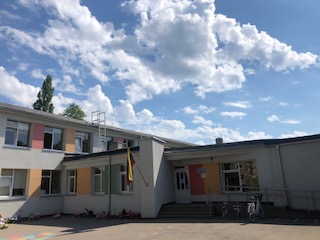 INOVACIJOMIS GRĮSTAS PRIEŠMOKYKLINIS UGDYMAS
2021 m. birželis 
Parengė:
Garliavos l.-d. „Eglutė“ direktorės pavaduotoja ugdymui D.Jankauskienė, priešmokyklinio ugdymo mokytoja  D. Kavaliauskienė.
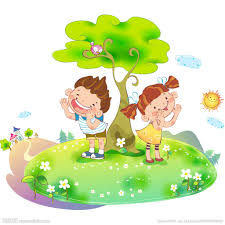 Apie projektą „Inovacijos vaikų darželyje“
Projektą iniciavo Švietimo, mokslo ir sporto ministerijos Ikimokyklinio ir pradinio ugdymo skyrius. 
Projektą „Inovacijos vaikų darželyje“ vykdo NŠA(Nacionalinė švietimo agentūra ),kurį finansuoja Europos Sąjungos struktūrinių fondų ir savivaldybių biudžetų lėšomis (Nr. 09.2.1-ESFA-V-726-01-0001).
Projekto tikslas – gerinti ikimokyklinio ir priešmokyklinio ugdymo praktiką skatinant pokyčius švietimo įstaigų veikloje.
Projekto trukmė – 48 mėnesiai (2018 m. kovas – 2022 m. kovas)
PROJEKTO TINKLAPIS: http://www.inovacijosvaikudarzelyje.smm.lt 
Jame talpinama informacija apie projektą: stažuotes, konferencijas, mokymus; pedagogai ras vaizdo įrašų ir kt.
Gera žinia ikimokyklinio, priešmokyklinio ugdymo mokytojams:
Siekiant gerinti ikimokyklinio ir priešmokyklinio ugdymo praktiką skatinant pokyčius švietimo įstaigų veikloje, įvairių Lietuvos specialistų komanda, remdamiesi užsienio ir šalies gerąja patirtimi, parengė: ikimokyklinio ir priešmokyklinio ugdymo metodinės medžiagos priemonių rinkinius: tai idėjos, pasiūlymai mokytojams, kurias galime  taikyti kūrybiškai – keisti, pildyti ir pan. 
Metodinę medžiagą sudaro: du grupės  ir lauko veiklos projektų rinkiniai (po 50 projektų) Parengtus ikimokyklinio ir priešmokyklinio metodinės medžiagos priemonių rinkinius jau išbandė 102 ikimokyklinio ir priešmokyklinio ugdymo įstaigų komandos dalyvaujančios mokymuose.
 3 priedai (Projektinė veikla priešmokyklinio ugdymo grupėje, IT priešmokyklinio ugdymo grupėje, STEAM priešmokyklinio ugdymo grupėje.
Metodinė medžiaga sukurta, orientuojantis į vaiką:
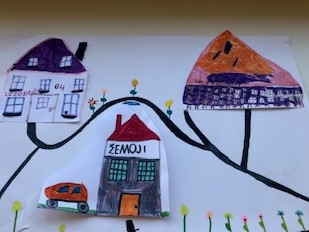 pagarbą vaiko išsakytoms mintims, idėjos ir vaiko perspektyvai; 
į aktyvų vaiko dalyvavimą ugdymo(-si) procese ( mokytojas pagalbininkas, jei tos pagalbos vaikas paprašo) 
į labiau individualizuotą, vaiko poreikiams ir išgalėms pritaikytą ir integruotą ugdymą, 
 į ugdymo procesą (ne tik į rezultatą), 
į dvikryptę vaiko ir suaugusiojo sąveiką.
Mokymų programos  tikslas:
atnaujinti nuostatas ir požiūrį į priešmokyklinį ugdymą, ( priešmokyklinio ugdymo programa galioja nuo 2014 m. /nauja nuo 2021m. rugsėjo mėn.
tobulinti mokymų dalyvių kompetencijas, įgalinančias diegti ir kurti inovacijas, būtinas kokybiškam Priešmokyklinio ugdymo bendrosios programos įgyvendinimui, motyvuoti kaitai. 
•uždaviniai: išsiaiškinti, suprasti priešmokyklinio ugdymo inovacijas, praktiškai išbandyti metodinės medžiagos pakete projektinėms grupės ir lauko veikloms siūlomas edukacines inovacijas ir kurti savąsias, dalintis patirtimi, • įgyti suaugusiųjų mokymo kompetencijų, sustiprinti informacinio raštingumo įgūdžius.
Priešmokyklinio ugdymo svarba:
kiekvieno vaiko pažinimo, jo poreikių pripažinimo bei tenkinimo svarba, 
kiekvieno vaiko poreikių ir išgalių dermės svarba, 
vaiko – būsimojo pirmoko - statuso išryškinimas, 
aktyvaus vaiko dalyvavimo ugdymo(si) procese užtikrinimas
„Mokytojo žinojimo nuostata..., kad žino ne viską ir yra pasiruošęs mokytis kartu su vaikais“.
Priešmokyklinio ugdymo akcentai
nauja vaiko brandos mokyklai samprata, grįsta individualizavimu,realiais pasiekimais, 
priešmokyklinio ugdymo(si) proceso orientavimas į numatomus vaiko pasiekimus (pagal jo išgales)
bendrųjų asmens gebėjimų – mokėjimo mokytis, kūrybiškumo, verslumo, kritinio ir informatinio mąstymo ir kt. - ugdymo(si) svarba
PU AKCENTAI
dermė su ikimokykliniu ir pradiniu ugdymu,
vaiko dvasinio, fizinio saugumo ir sveikatos užtikrinimas, 
kryptingesnis pedagogų ir kitų specialistų bendradarbiavimas tarpusavyje ir su tėvais/globėjais, 
viešų diskusijų plėtra, pedagogo kūrybiškumo, savarankiškumo bei atsakomybės stiprinimas
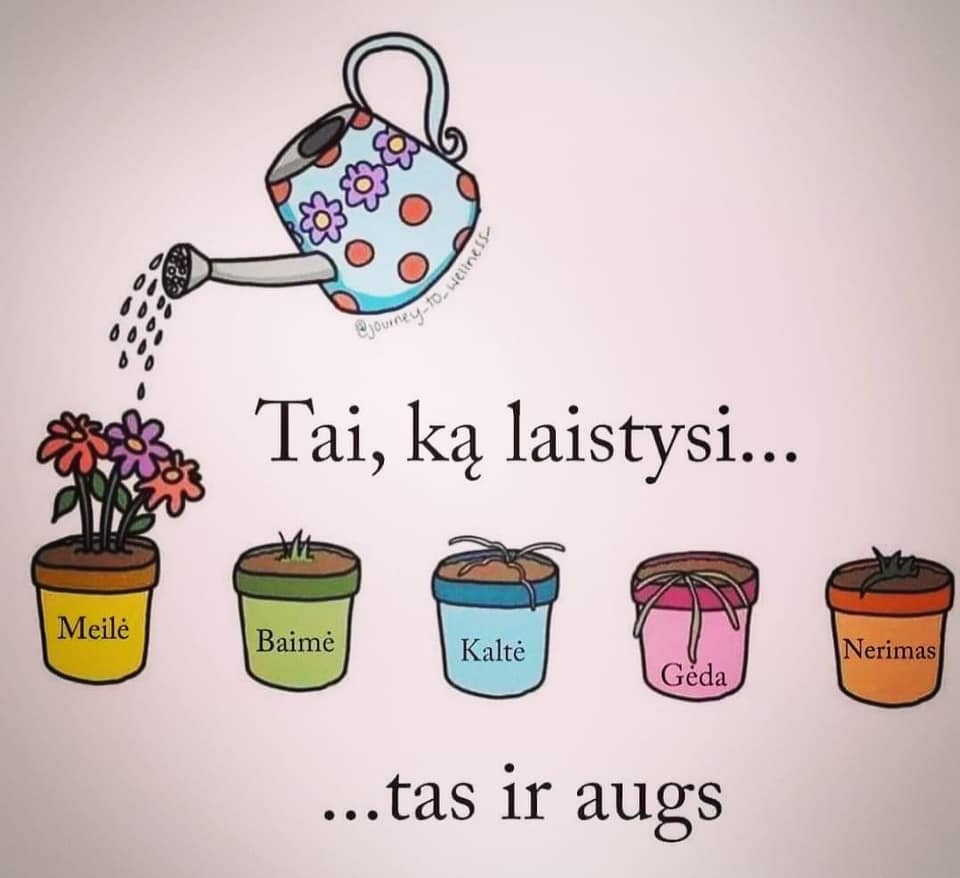 MOKYMŲ PROGRAMOS PRIORITETAS - INOVACIJOS •
įtraukusis ugdymas laikomas kokybišku ugdymu kiekvienam vaikui,  visi vaikai turi turėti aktyvaus dalyvavimo kasdienėje grupės veikloje galimybių.
vaikų informatinio mąstymo ugdymas,kai  informatinis mąstymas reiškiasi elementariu IKT išmanymu ir kritiško vartojimo pradmenimis, IKT naudojant rasti, gauti, saugoti, kurti, pristatyti informaciją ir ja keistis; komunikuoti. 
vaikai supažindinami su informacinių technologijų paskirtimi, jų saugiu naudojimu, nesudėtingų vaikui darbelių konstravimu, demonstruojamos šiuolaikinės informacinės technologijos, lankomi virtualūs muziejai, parodos
priešmokyklinėje grupėje galima kūrybiškai panaudoti daugelį technologijų – ne tik kompiuterius, bet ir fotoaparatus, spausdintuvą, kopijavimo aparatą, skaitytuvą, mobilųjį telefoną, diktofoną, televizorių, muzikos centrą, mikrofoną, ausines ir t.t. (pvz., galima kurti skaitmeninius pasakojimus, prezentacijas, parodas ir kt.
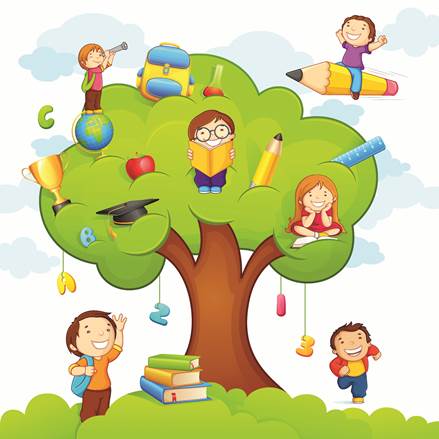 Inovacijos
STEAM nuostatų įgyvendinimas
STEAM ugdymas vertingas kaip integruotas, į kūrybiškumą ir techninę kūrybą orientuotas mokymas(is), grindžiamas į vaiką orientuota pedagogine sistema, pabrėžiant aktyvaus mokymosi metodų taikymą, ypač probleminį, tyrinėjimu grindžiamą mokymą(si), vaiko savarankišką mokymąsi ir pedagogo kaip pagalbininko, konsultanto vaidmenį, •STEAM - į kompleksišką tikrovės reiškinių pažinimą, pritaikymą ir problemų sprendimą kreipiantis vaikų gebėjimų ugdymas gamtos mokslų, matematikos, technologijų ir inžinerijos kontekste.
svarbu kūrybiškai išnaudoti kasdienes situacijas ir nekainuojančius išteklius STEAM ugdymui(si), drąsiau eksperimentuoti, rinktis neįprastas priemones tiems patiems tikslams siekti ir kt.
Projektinis ugdymas: Vaikams suteikiamos progos ir galimybės patiems įvairiausiais būdais tyrinėti, nagrinėti, analizuoti viską, kas juos domina, kas yra aplink. 
Projekto metu vaikai dalinasi patirtimis, kartu su pedagogu planuoja, sutaria dėl projekto pavadinimo, siūlo, ką galima projekte nuveikti, aktyviai dalyvauja projekte.
Etapai: Projekto inicijavimas, • grupės sprendimas tęsti iniciatyvą ir preliminaraus pr. plano sukūrimas, • pasiruošimas projektui, • projekto vykdymas su refleksijos fazėmis, • rezultato prezentacija, vertinimas;
Tikėtini rezultatai:
 Mokymų dalyviai atnaujins nuostatas ir požiūrį į priešmokyklinį ugdymą(si): 
pajus motyvaciją diegti ir kurti inovacijas, būtinas kokybiškam Priešmokyklinio ugdymo bendrosios programos įgyvendinimui, 
suvoks, koks turėtų būti ,,inovatyvus priešmokyklinis ugdymas(is)”, 
perpras, koks svarbus ir atsakingas kiekvieno pedagogo vaidmuo, tas inovacijas diegiant, 
suvoks, kaip svarbu inovacijas skleisti, tinkamais būdais perteikti kitiems besimokantiesiems, 
supras, kaip svarbu kūrybiškai spręsti problemas, 
suvoks, kaip svarbu, siekiant bendro tikslo, bendradarbiauti, veikti sutartinai.
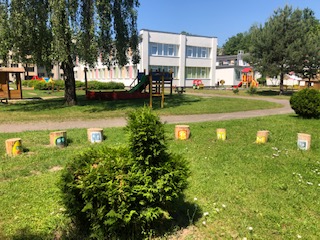